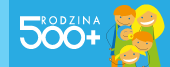 PIERWSZY ROK Programu Rodzina 500+  w województwie świętokrzyskim
Wojewoda Świętokrzyski 
Agata Wojtyszek
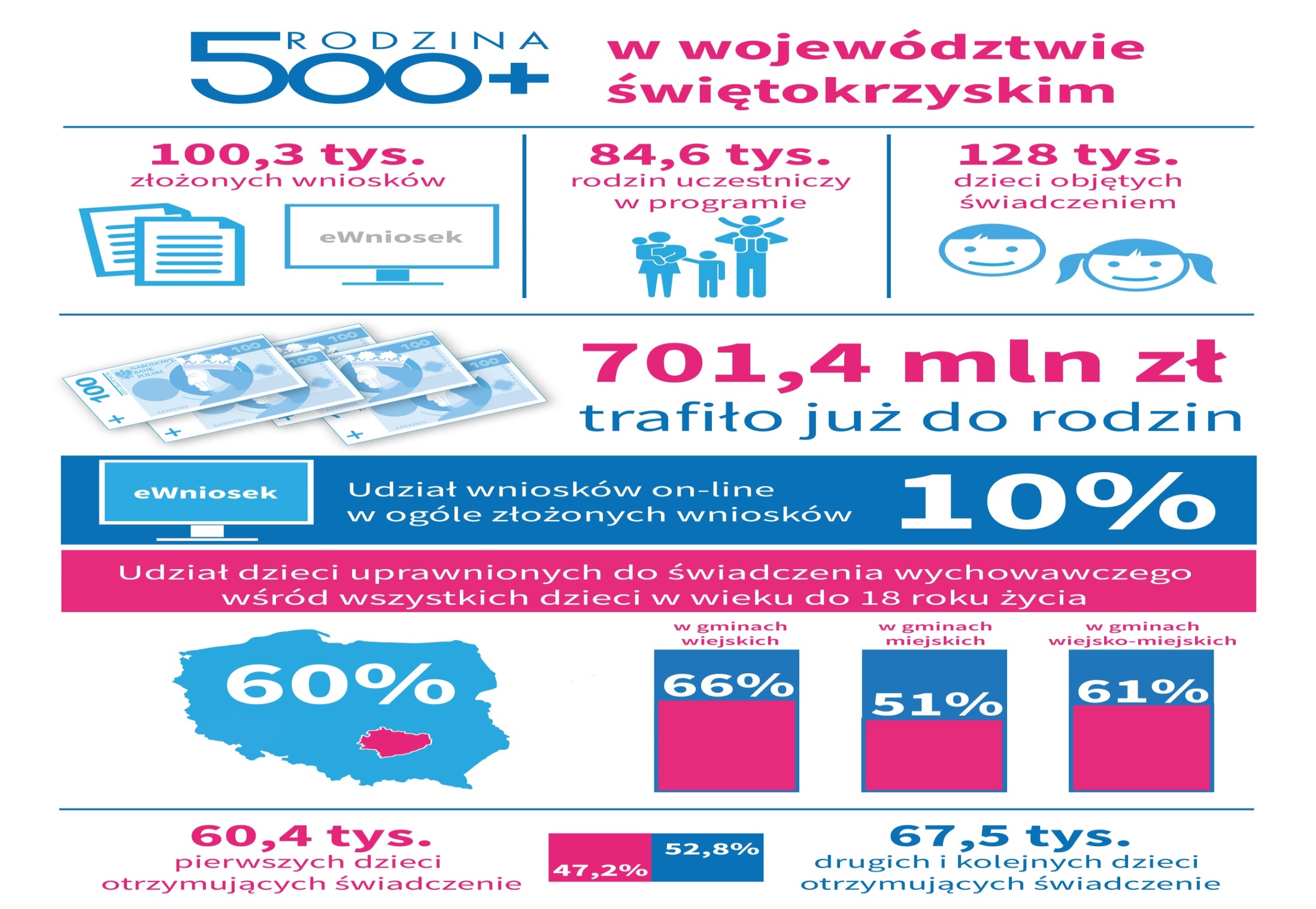 Wielkość przekazywanych środków finansowych w województwie świętokrzyskim
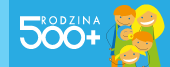 Środki przekazane samorządom w roku 2016 – 583 191 329,54 zł


Środki zaplanowane w roku 2017 - 730 050 000 zł


Środki przekazane samorządom w roku 2017 - 133 296 644 zł
Dane na 31 stycznia 2017 roku.
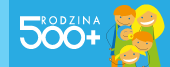 Środki dla Programu Rodzina 500+
Dotacja przekazana samorządom w roku 2016 – niemal 583 mln zł;
Dotacja zabezpieczona w budżecie Wojewody na rok 2017 – ponad 730 mln zł. 



100 – procentowe zabezpieczenie środków finansowych na wypłatę świadczeń wychowawczych w roku 2017 !
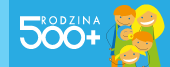 Kogo wspiera Program „Rodzina 500+”   w województwie świętokrzyskim ?
Wsparcie w ramach Programu kierowane jest do: 

Ponad 84.630 rodzin
Ponad 129.360 dzieci 
Ponad 1.148.450 wypłaconych świadczeń!


To największe w historii wsparcie dla rodzin            i dzieci w Polsce i województwie świętokrzyskim !
Najwięksi beneficjenci Programu 
„Rodzina 500+”
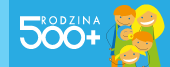 Najmniejsi beneficjenci Programu 
„Rodzina 500+”
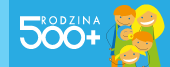 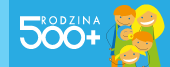 Pozytywne efekty Programu „Rodzina 500+”
2974 nowe wnioski o przyznanie świadczenia w 2017 r. – najczęstsza przyczyna to narodziny drugiego dziecka w rodzinie;
Spadek liczby dzieci umieszczonych w pieczy zastępczej                                   (1457 dzieci – 2015 r., 1440 dzieci – 2016) 
Spadek liczby osób korzystających ze świadczeń  pomocy społecznej;
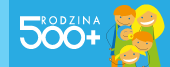 Korzystający z pomocy społecznej w latach 2015-16
Źródło: Sprawozdanie  MPiPS-03 za rok 2015 i 2016
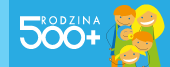 Korzystający ogółem z ciepłego posiłku w latach 2015-16
Źródło: Sprawozdanie MPIPS-03 za rok 2015 i 2016
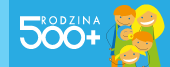 Dzieci korzystające z ciepłego posiłku w latach 2015-16
Źródło: Sprawozdanie MPIPS-03 za rok 2015 i 2016
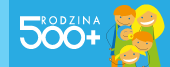 Mity na temat Programu „Rodzina 500+”
Tylko 0,03% świadczeń (327) wypłaconych w 2016 r. w formie rzeczowej (regulowanie opłat za lokal, media);
W roku 2017 w formie rzeczowej wypłacono 104 świadczenia;
Jeden potwierdzony przypadek rezygnacji ze stażu w PUP, aby otrzymać świadczenie 500+;
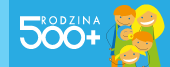 Powody wypłaty świadczenia rzeczowego
Nadużywanie alkoholu – ok. 95% przypadków – przyczyna występująca również przed przyznaniem świadczenia;
Niezaradność życiowa – 0k. 4,99% przypadków – wydatkowanie środków w sposób niecelowy, nieopłacanie podstawowych należności, rozrzutność; niewydolność wychowawcza;
Hazard – jeden przypadek w województwie;
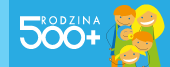 Gminy wypłacające świadczenie 500+             w formie rzeczowej w latach 2016-17
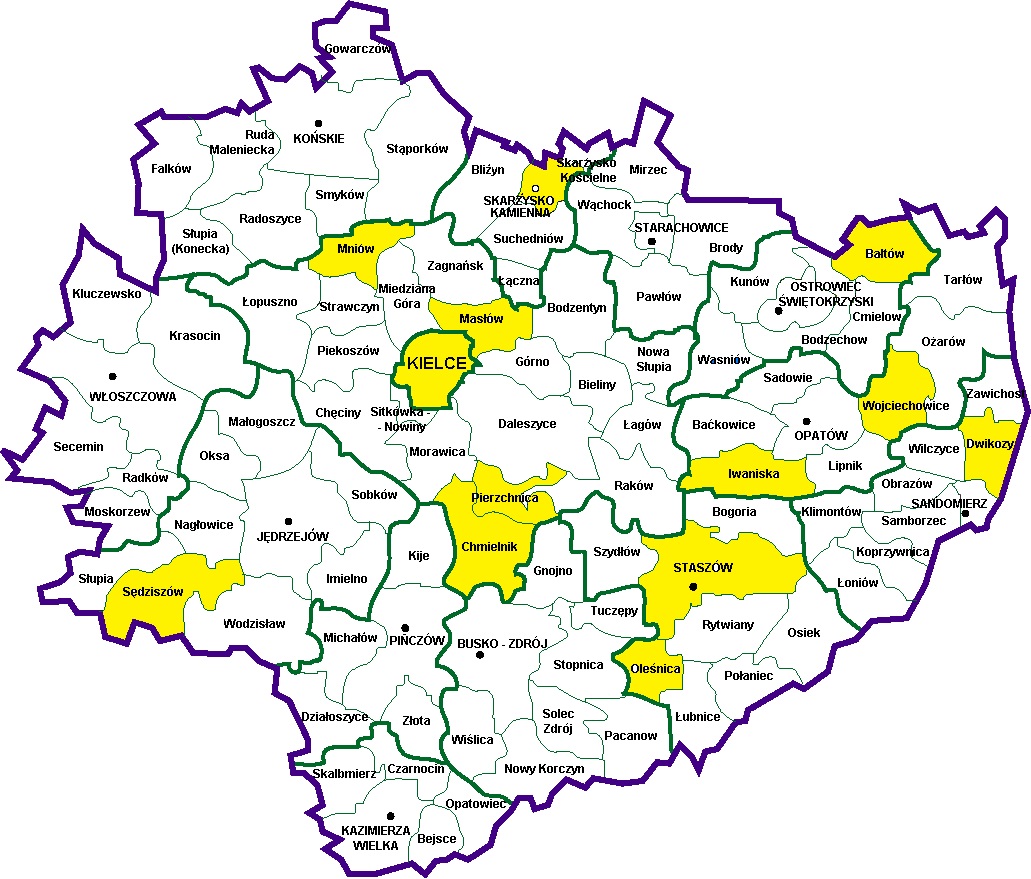 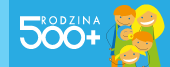 WNIOSKI
Nieprawdziwa jest teza o marnotrawieniu środków przez rodziny;
Nieprawdziwa jest teza o dezaktywizacji  zawodowej;
Zwiększyła się liczba dzieci korzystających z Programu;
Spadła liczba dzieci trafiających do pieczy zastępczej; 
Spadła liczba osób korzystających ze świadczeń pomocy społecznej – zarówno pieniężnych jak i rzeczowych;
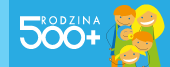 DZIĘKUJĘ ZA UWAGĘ WOJEWODA ŚWIĘTOKRZYSKIAGATA WOJTYSZEK